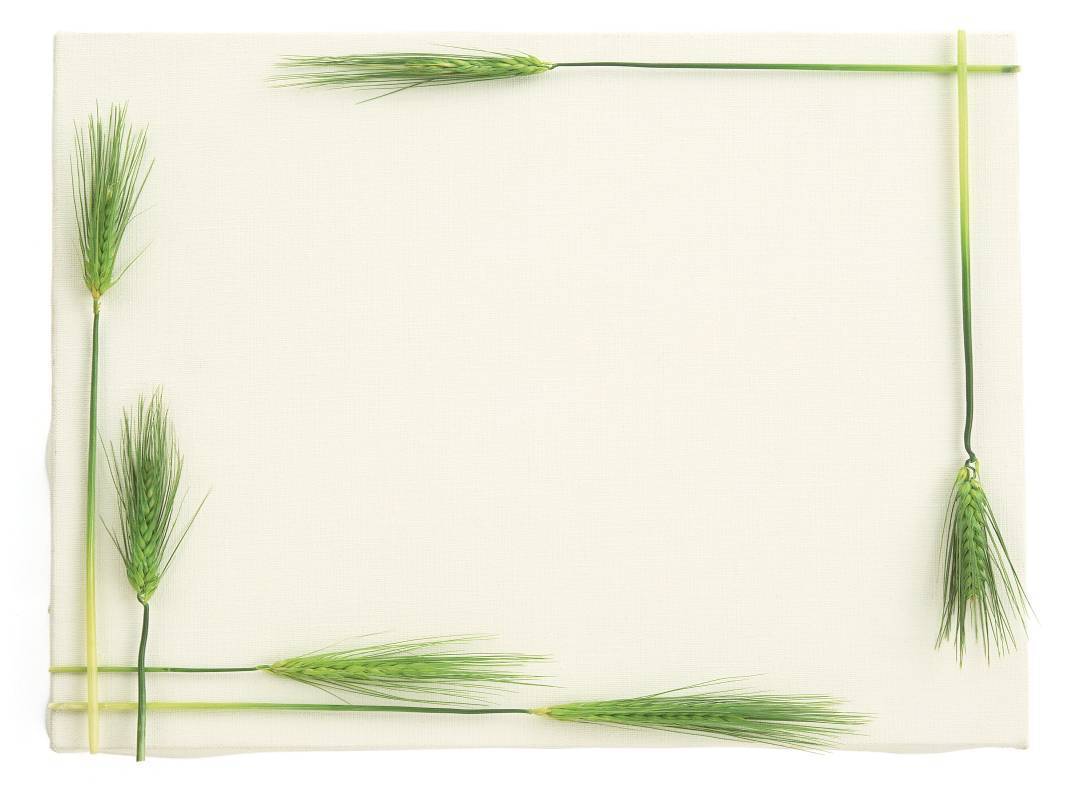 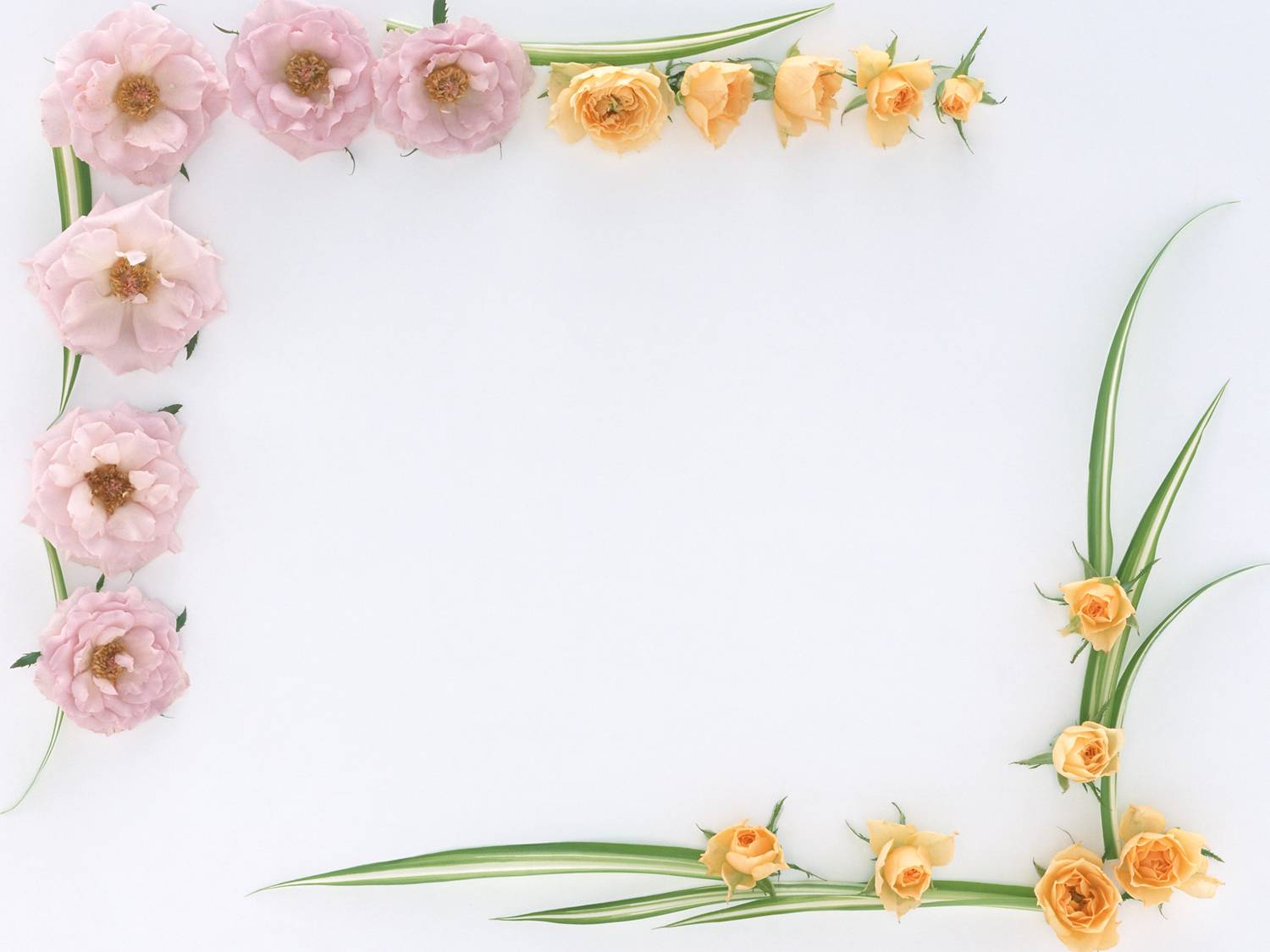 TRANH TÀI  
TRÍ  TUỆ
Câu 1. Nhận xét nào không đúng khi nói về sinh vật dưới đại dương?
A
Vô cùng phong phú, đa dạng
B
Chỉ có số ít loài sinh vật sinh sống
C
Các sinh vật phân hóa theo độ sâu
D
Gồm cả động vật và thực vật
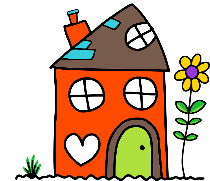 Câu 2. Sự khác biệt về thực vật ở các đới là do
A
con người
B
địa hình
C
khí hậu
D
đất
Câu 3. Kiểu thảm thực vật nào dưới đây thuộc đới nóng?
A
Đài nguyên
Xa van
B
C
Thảo nguyên
D
Rừng lá kim
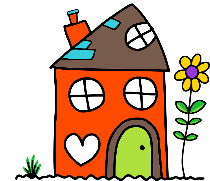 Câu 4. Động vật trên Trái Đất ít chịu ảnh hưởng của khí hậu ít hơn thực vật, là do động vật
A
ít đa dạng hơn thực vật
B
đa dạng hơn thực vật
C
có khả năng chịu đói khát
D
có thể di chuyển linh hoạt
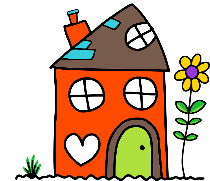 Câu 5. Sự khác nhau về nhiệt độ, độ muối, áp suất, ánh sáng, nồng độ ô-xi...đã dẫn đến
A
sự đa dạng của các loài sinh vật.
thành phần loài rất giản đơn.
B
động vật di chuyển dễ dàng hơn.
C
rừng cây rậm rạp, nhiều tầng tán.
D
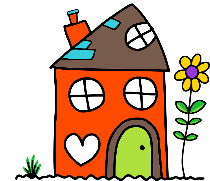 Câu 6. Các loài sinh vật biển có ở vùng biển khơi mặt?
A
Hải quỳ, tôm, san hô, cua
B
Cua, cá mập, mực, hải quỳ
C
Sao biển, bạch tuộc, hải quỳ
D
Cỏ biển, san hô, tôm, cá ngừ, sứa
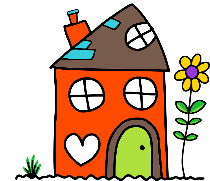 TIẾT - BÀI 24. 
RỪNG NHIỆT ĐỚI
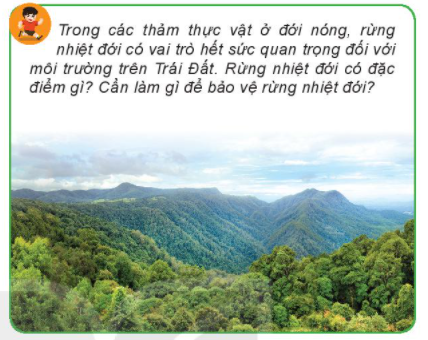 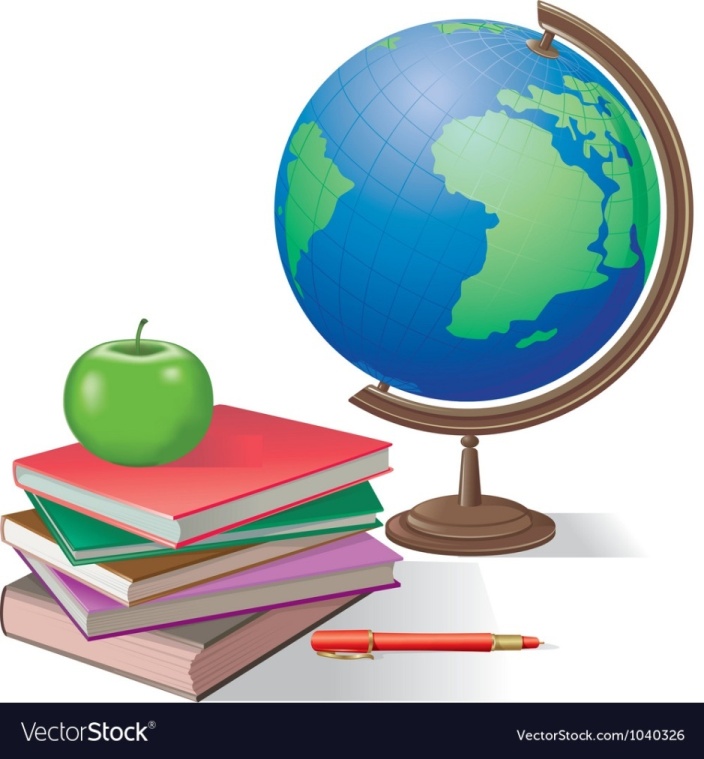 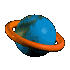 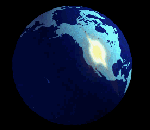 TIẾT - BÀI 24. RỪNG NHIỆT ĐỚI
   
1. Đặc điểm rừng nhiệt đới
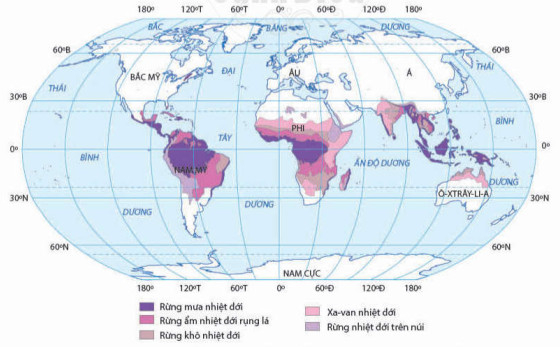 Điều kiện khí hậu chung ở vùng nhiệt đới như thế nào?
Lược đồ sự phân bố các kiểu rừng trên Trái Đất
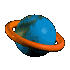 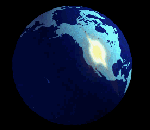 TIẾT - BÀI 24. RỪNG NHIỆT ĐỚI
   
1. Đặc điểm rừng nhiệt đới
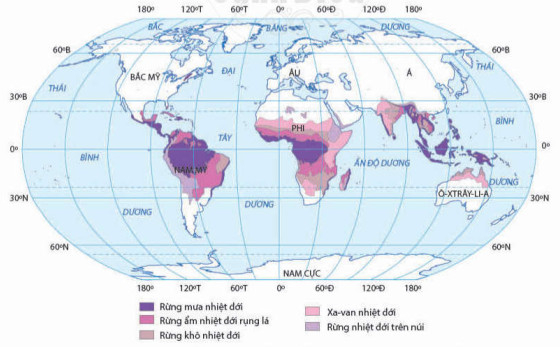 a. Đặc điểm chung
- Phạm vi: trải dài từ Xích đạo đến hết vành đai nhiệt đới ở cả hai bán cầu.
Quan sát hình bên, em hãy kể tên và xác định phạm vi phân bố của các kiểu rừng nhiệt đới Trên Trái Đất.
Lược đồ sự phân bố các kiểu rừng trên Trái Đất
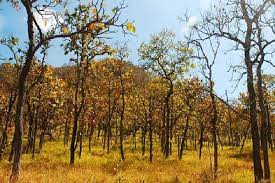 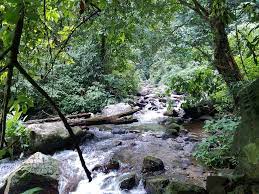 Rừng nhiệt đới VQG Yor Đôn (Việt Nam)
Rừng nhiệt đới VQG Xuân Sơn (Việt Nam)
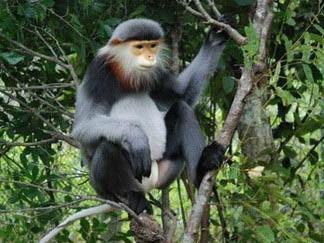 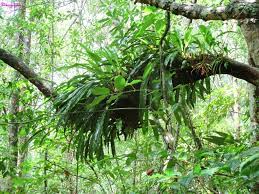 Voọc trong rừng mưa nhiệt đới
Phong lan trong rừng mưa nhiệt đới
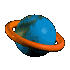 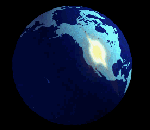 TIẾT - BÀI 24. RỪNG NHIỆT ĐỚI
   
1. Đặc điểm rừng nhiệt đới
a. Đặc điểm chung
- Đặc điểm: 
+ Rừng nhiều tầng tán, dây leo chằng chịt, phong lan, tầm gửi, địa y bám trên thân cây.
+ Động vật phong phú: nhiều loài sống trên cây, leo trèo giỏi, chim ăn quả có màu sắc sặc sỡ...
- Rừng nhiệt đới được chia thành: rừng mưa nhiệt đới và rừng nhiệt đới gió mùa
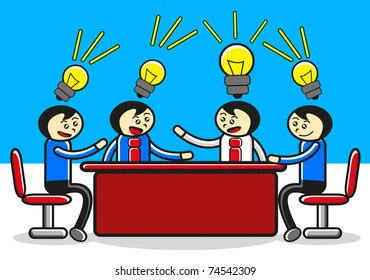 THẢO LUẬN NHÓM
Trong thời gian 5 phút, hoàn thành phiếu học tập theo gợi ý sau:
+ Nhóm 1,2. Rừng mưa nhiệt đới.
+ Nhóm 3, 4. Rừng nhiệt đới gió mùa.
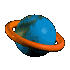 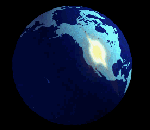 TIẾT - BÀI 24. RỪNG NHIỆT ĐỚI
   
1. Đặc điểm rừng nhiệt đới
b. Hai kiểu rừng nhiệt đới chính
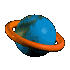 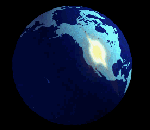 TIẾT - BÀI 24. RỪNG NHIỆT ĐỚI
   
1. Đặc điểm rừng nhiệt đới
a. Đặc điểm chung
- Rừng nhiệt đới được chia thành: rừng mưa nhiệt đới và rừng nhiệt đới gió mùa
- Thực trạng của rừng nhiệt đới hiện nay như thế nào?
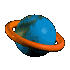 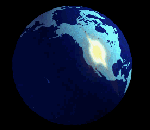 TIẾT - BÀI 24. RỪNG NHIỆT ĐỚI
   
- Cho biết vai trò của rừng nhiệt đới đối với tự nhiên và đời sống con người
2. Bảo vệ rừng nhiệt đới
Khai thác thông tin mục 2 SGK và kiến thức thực tế, thực hiện nhiệm vụ sau:
- Trước thực trạng như vậy, chúng ta cần phải làm gì để bảo vệ chúng?
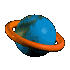 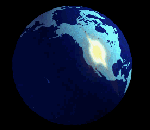 TIẾT - BÀI 24. RỪNG NHIỆT ĐỚI
   
2. Bảo vệ rừng nhiệt đới
a. Vai trò và thực trạng của rừng nhiệt đới
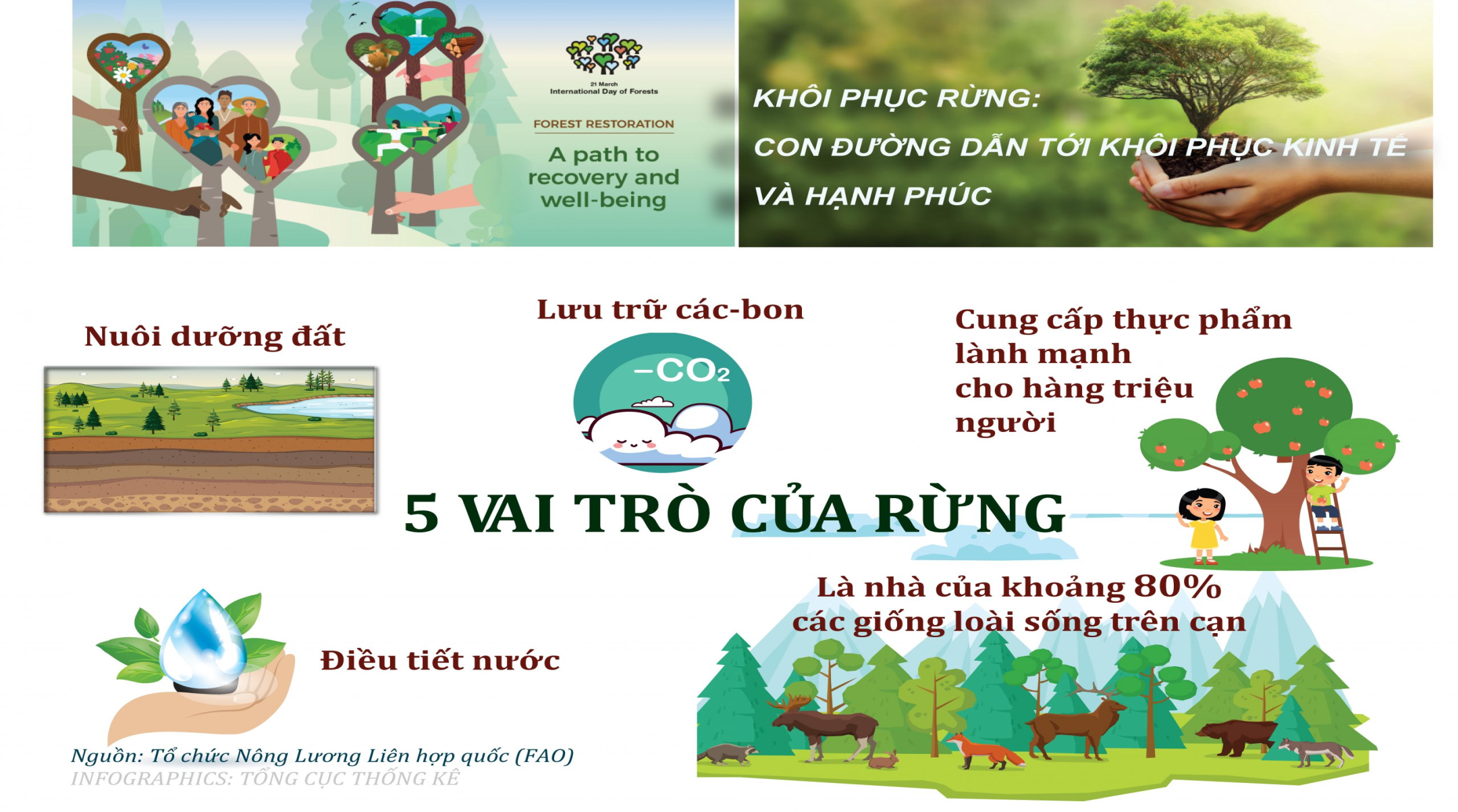 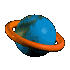 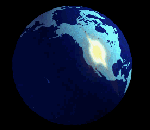 TIẾT - BÀI 24. RỪNG NHIỆT ĐỚI
   
2. Bảo vệ rừng nhiệt đới
a. Vai trò và thực trạng của rừng nhiệt đới
- Vai trò:
- Ổn định khí hậu Trái Đất.
- Bảo tồn đa dạng sinh học, nguồn dược liệu, thực phẩm và gỗ...
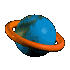 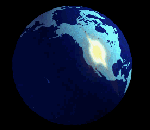 TIẾT - BÀI 24. RỪNG NHIỆT ĐỚI
   
2. Bảo vệ rừng nhiệt đới
a. Vai trò và thực trạng của rừng nhiệt đới
- Thực trạng:
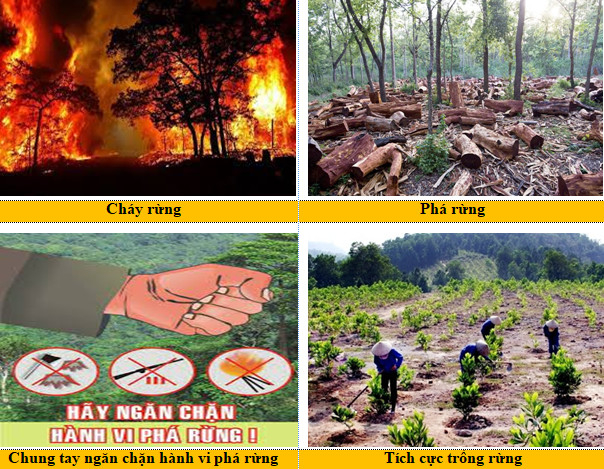 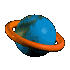 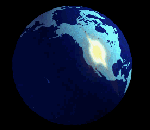 TIẾT - BÀI 24. RỪNG NHIỆT ĐỚI
   
2. Bảo vệ rừng nhiệt đới
a. Vai trò và thực trạng của rừng nhiệt đới
- Thực trạng:
+ Diện tích rừng đang bị giảm báo động.
+ Mỗi năm mất đi 130.000 km2 rừng.
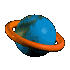 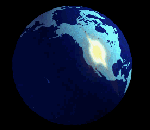 TIẾT - BÀI 24. RỪNG NHIỆT ĐỚI
   
2. Bảo vệ rừng nhiệt đới
a. Vai trò và thực trạng của rừng nhiệt đới
b. Biện pháp bảo vệ rừng nhiệt đới
- Sử dụng các sản phẩm có nguồn gốc từ rừng một các tiết kiệm và hợp lí.
- Bảo vệ và phát triển rừng
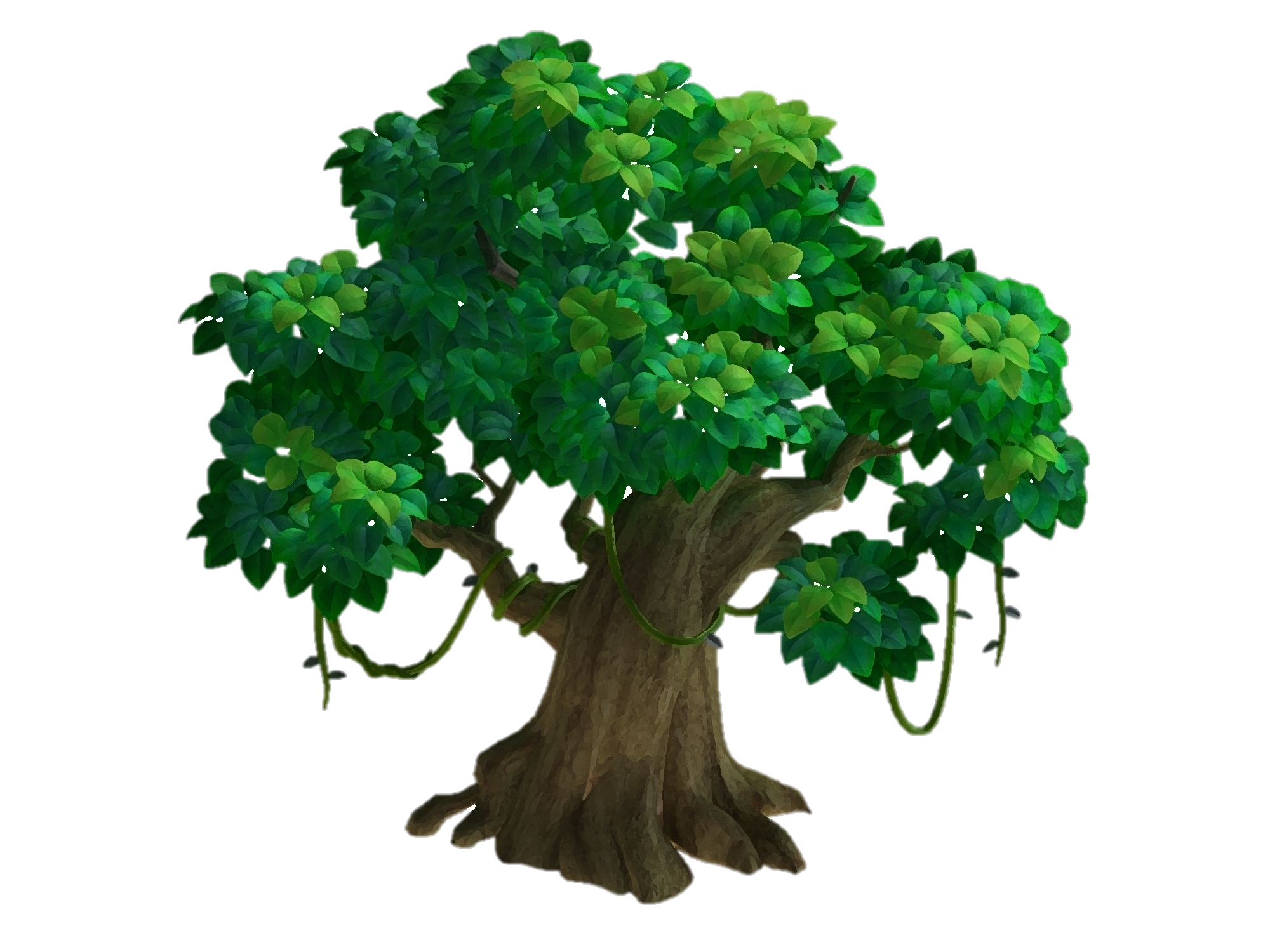 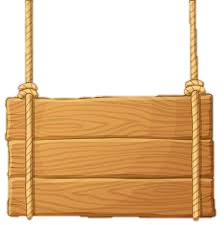 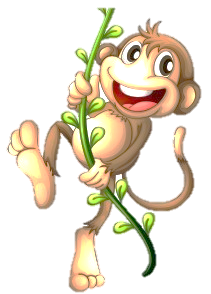 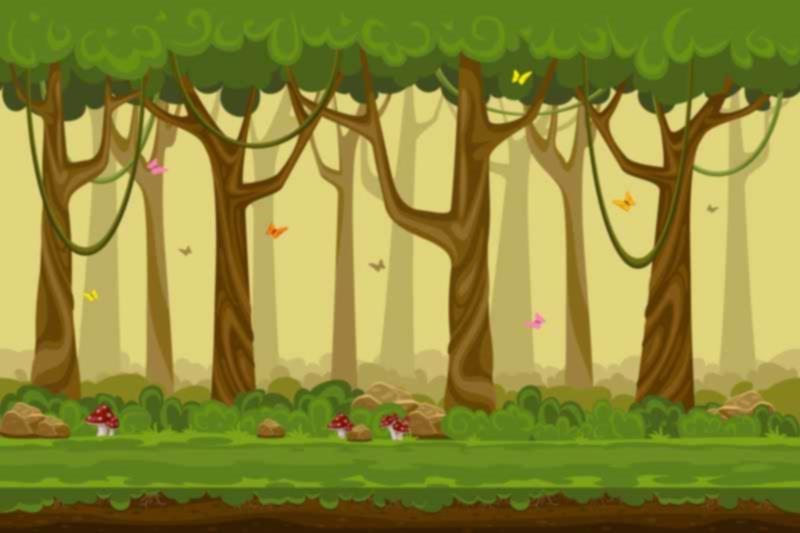 BẢO VỆ
RỪNG XANH
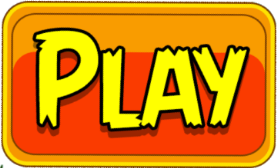 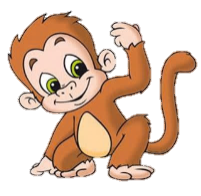 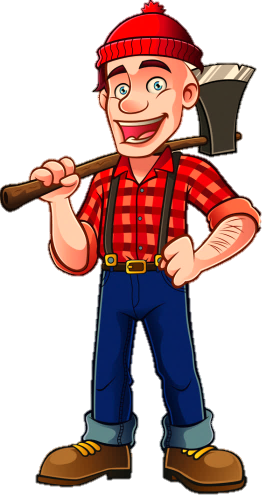 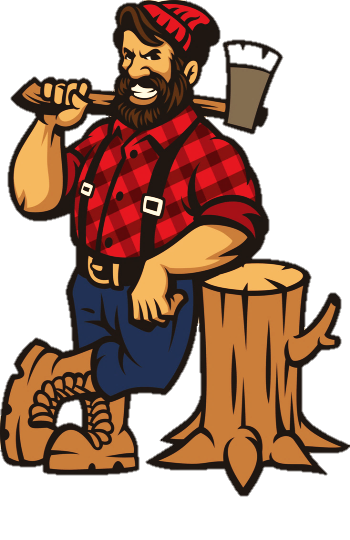 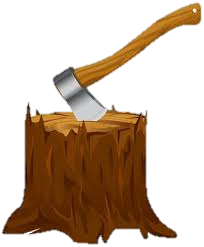 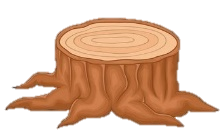 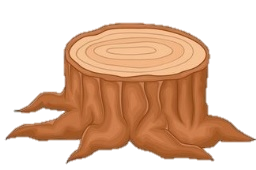 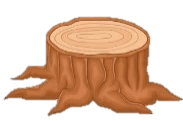 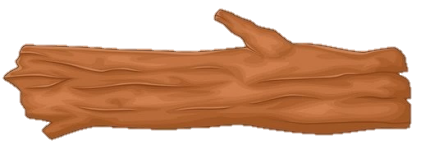 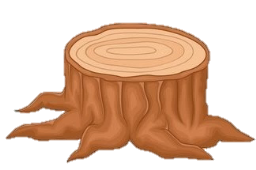 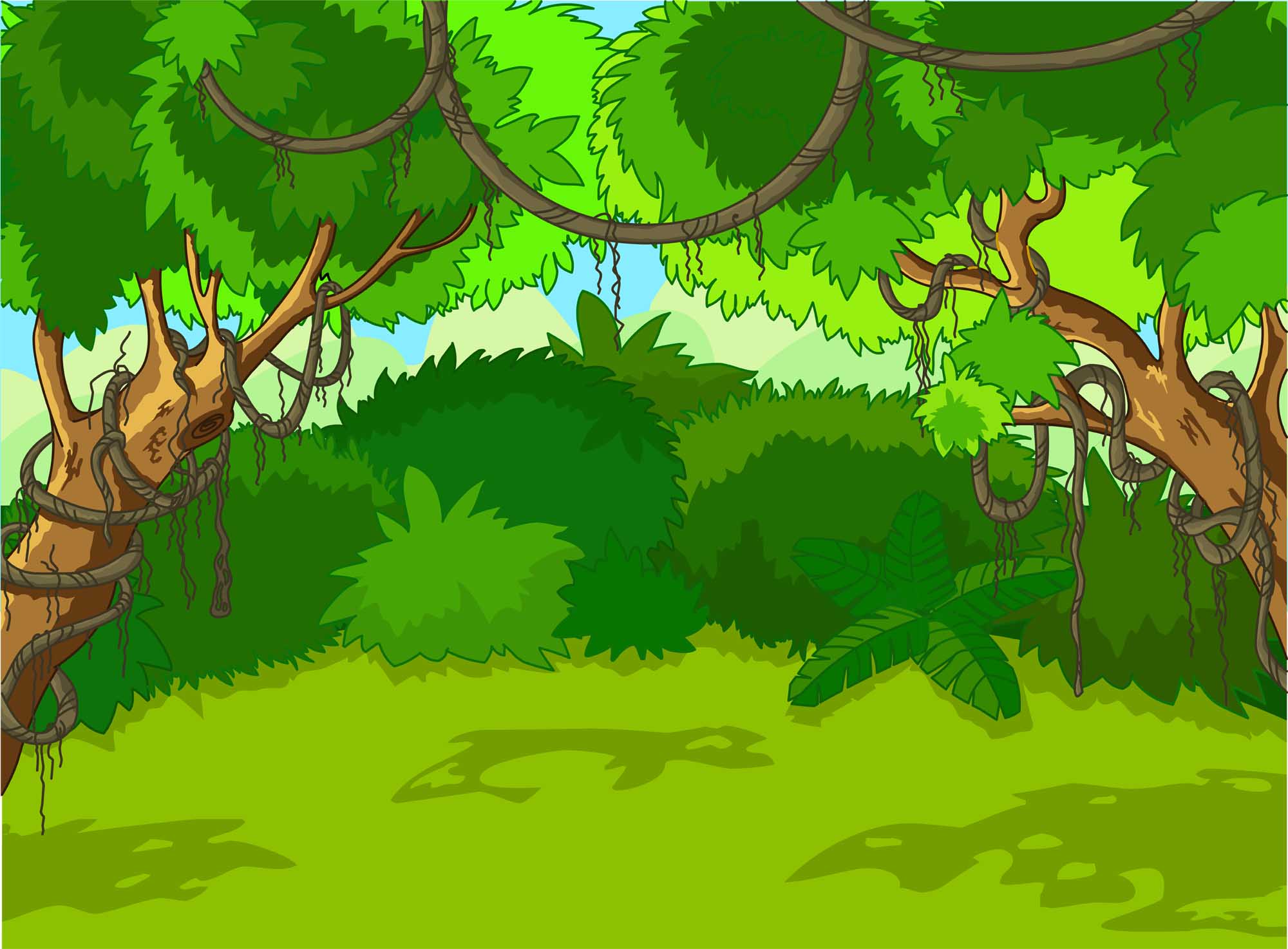 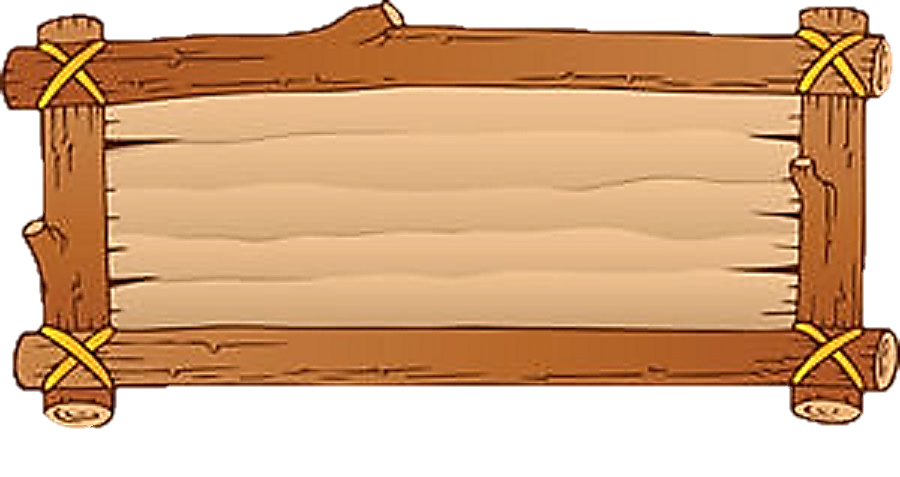 Trả lời đúng các câu hỏi để giúp các chú khỉ ngăn chặn hành vi phá rừng của nhóm lâm tặc
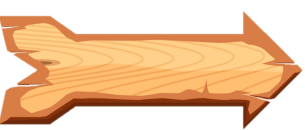 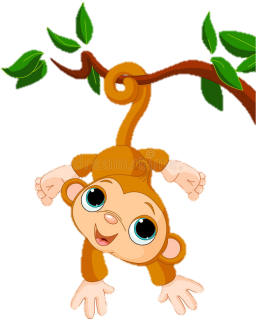 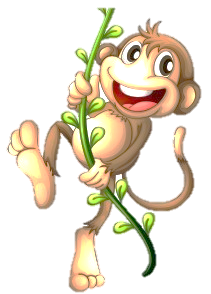 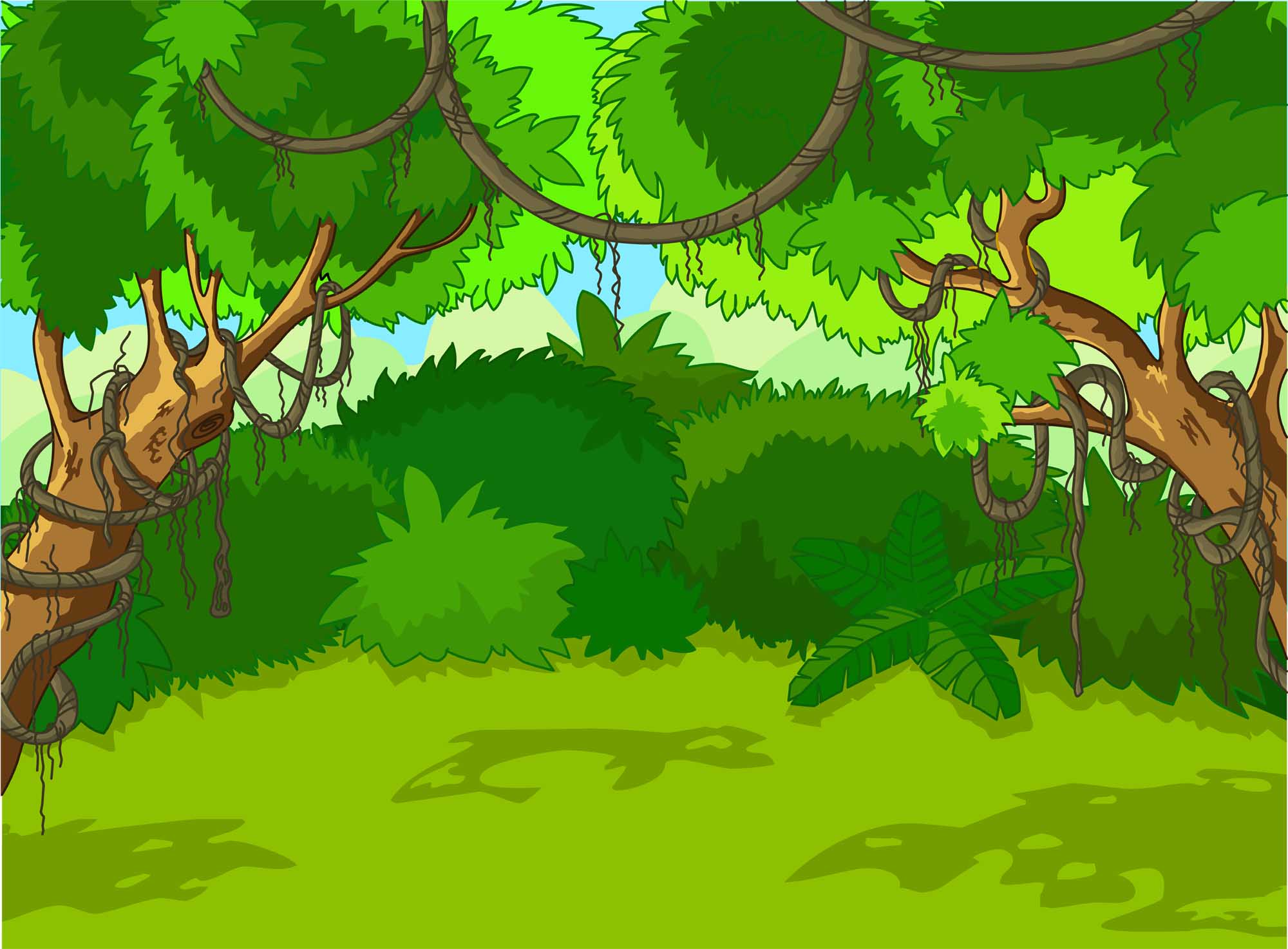 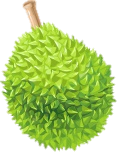 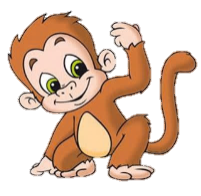 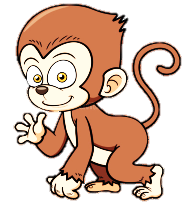 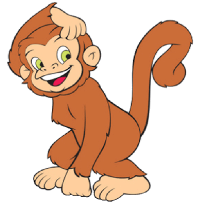 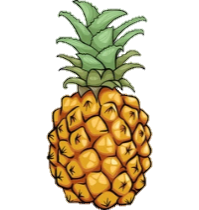 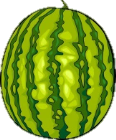 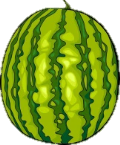 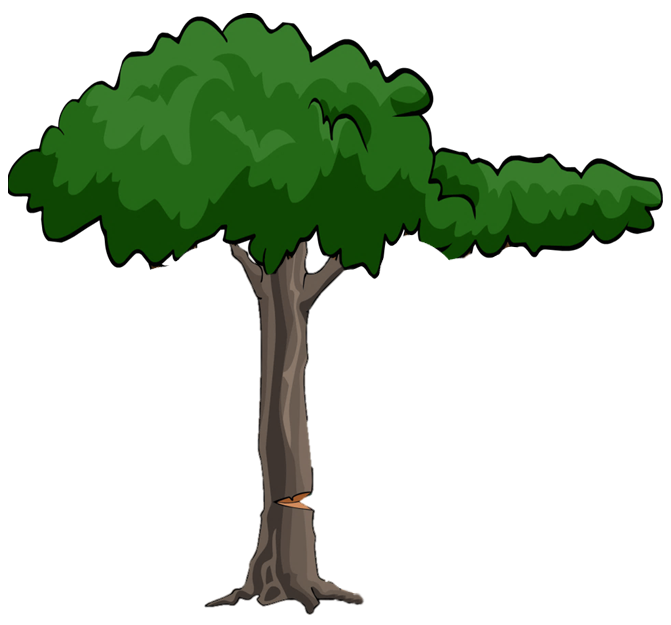 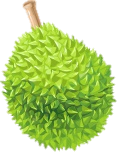 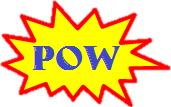 1
2
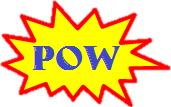 3
5
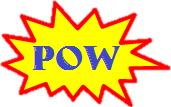 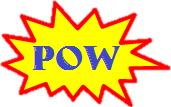 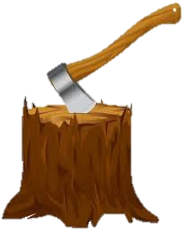 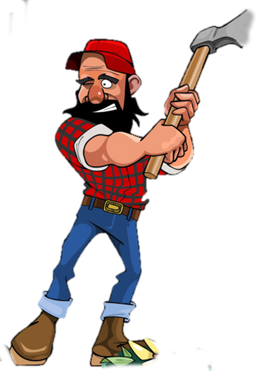 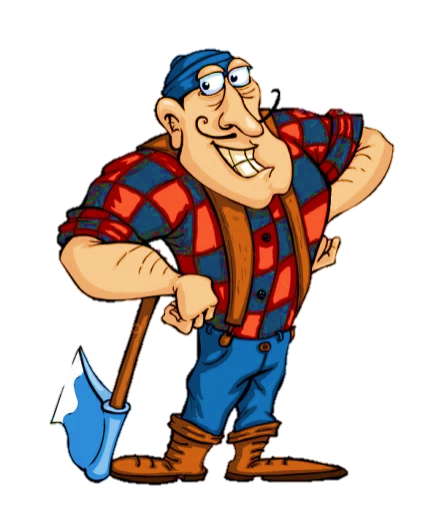 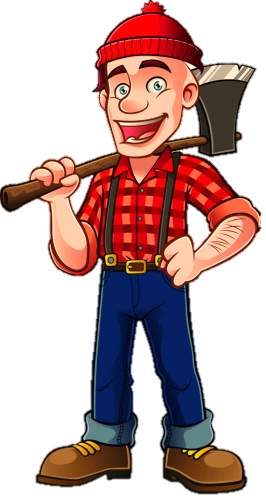 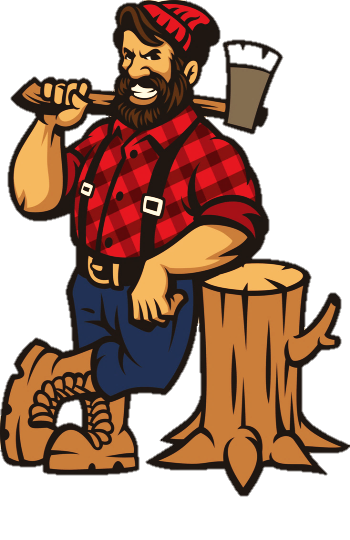 4
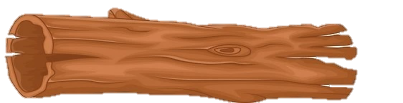 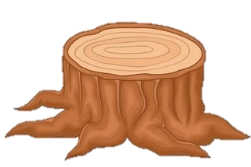 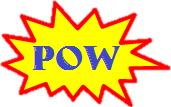 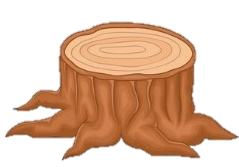 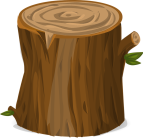 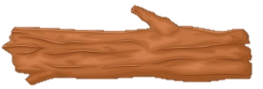 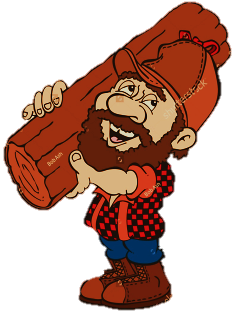 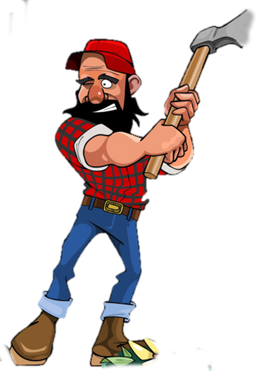 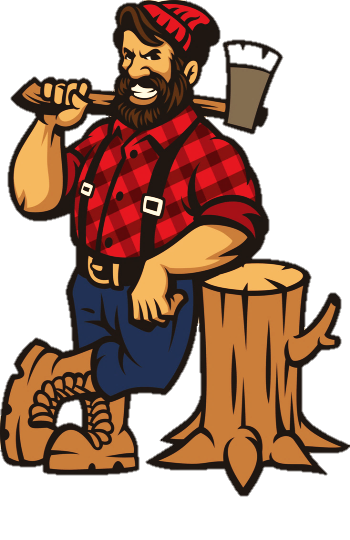 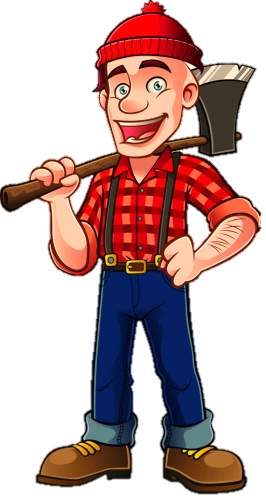 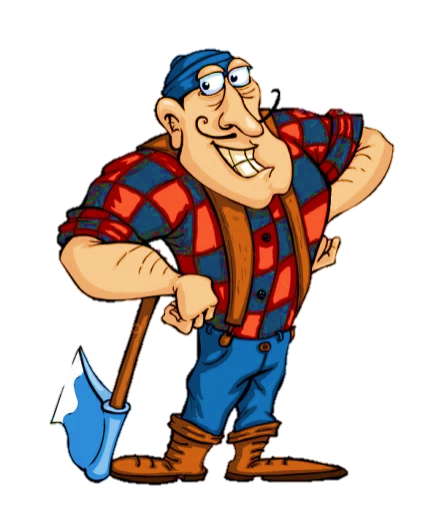 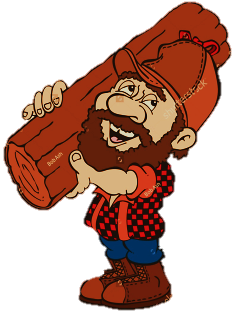 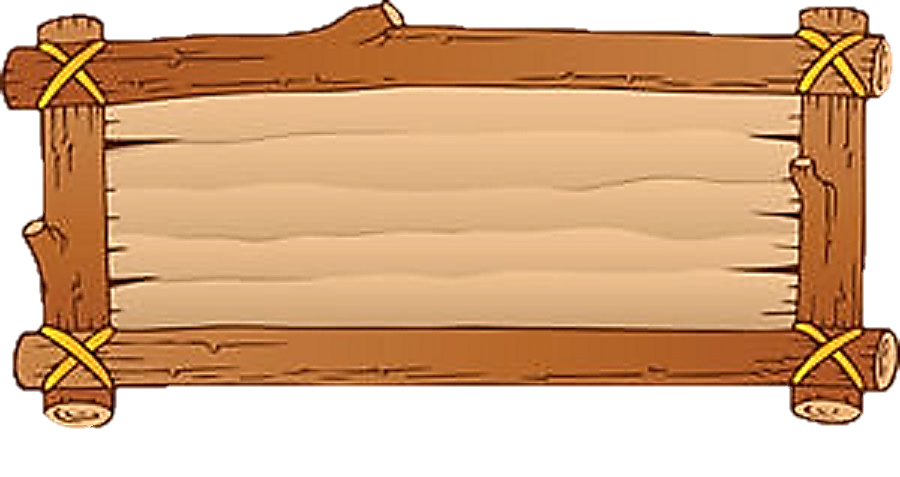 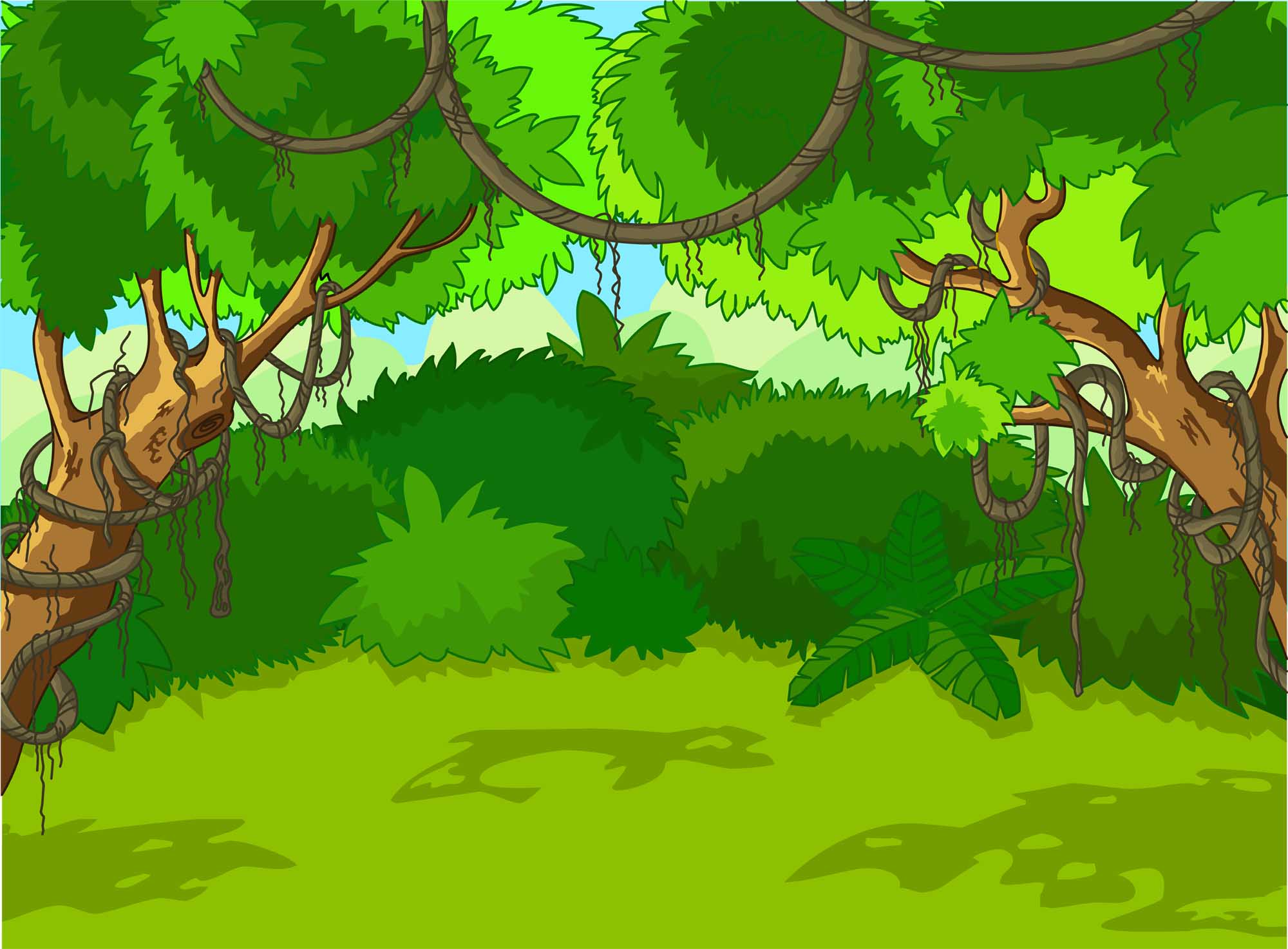 Câu 1. Phạm vi và giới hạn của rừng nhiệt đới là
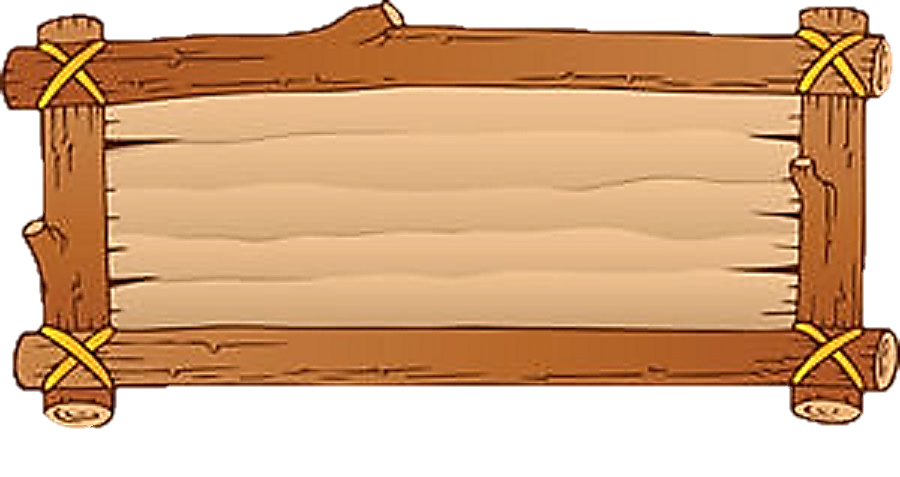 từ Xích đạo đến hết vành đai nhiệt đới.
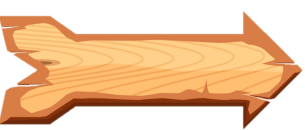 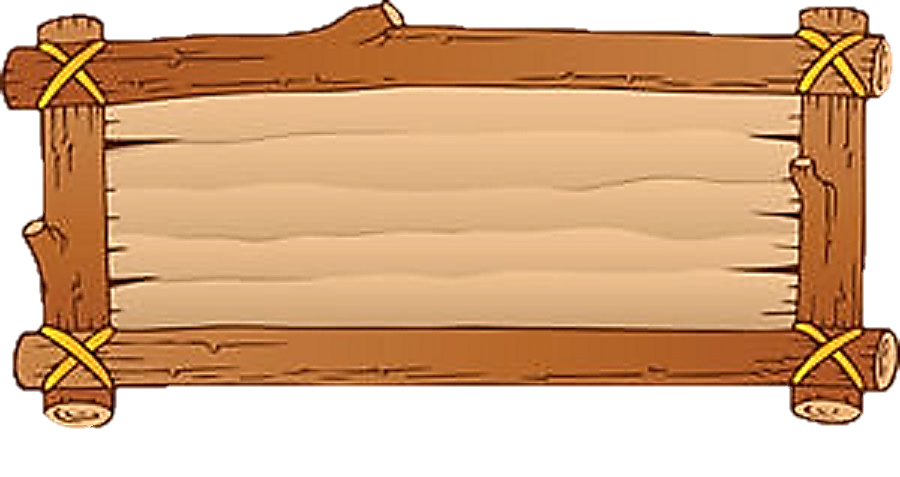 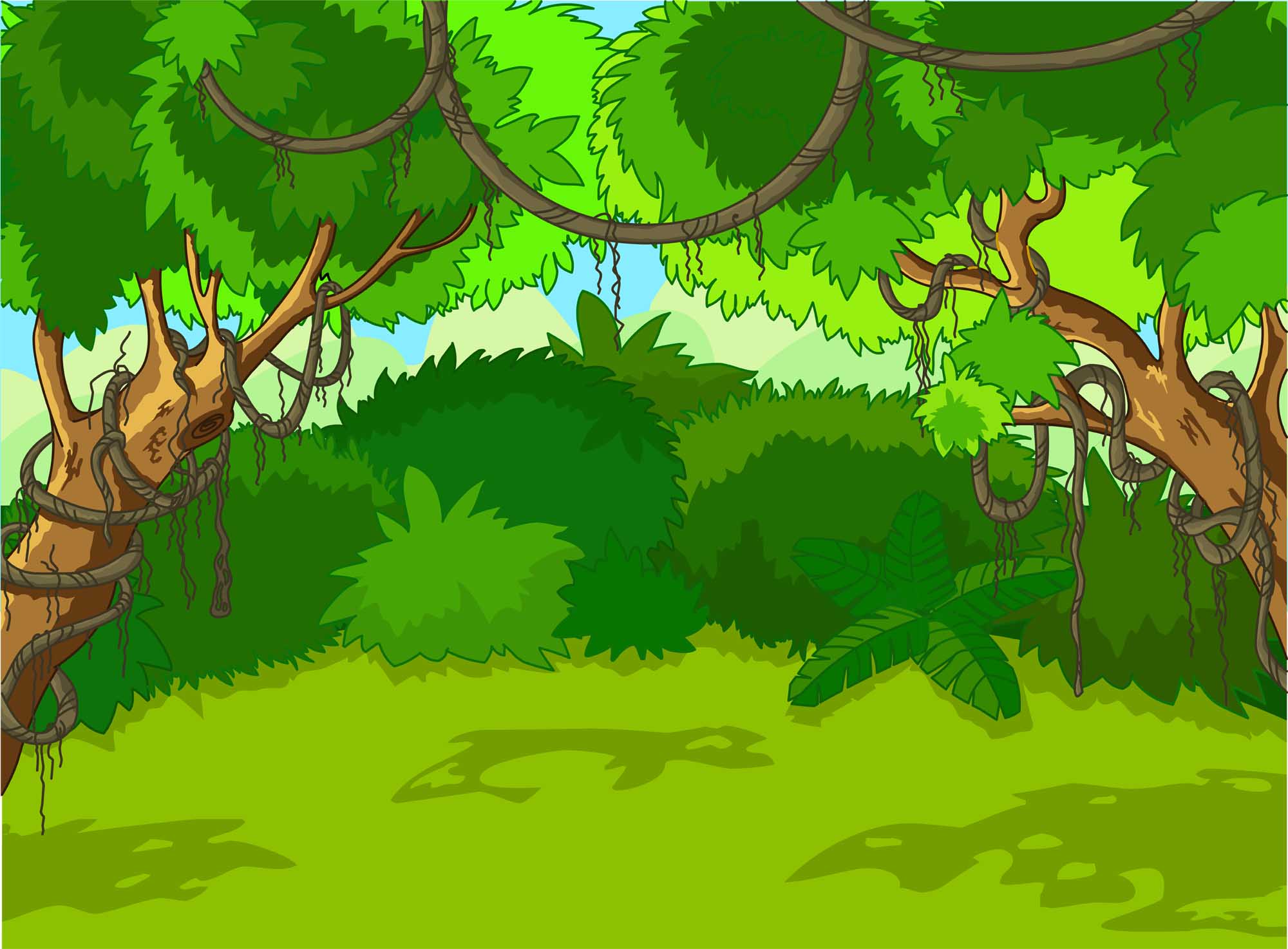 Câu 2. Rừng mưa nhiệt đới được hình thành ở những nơi
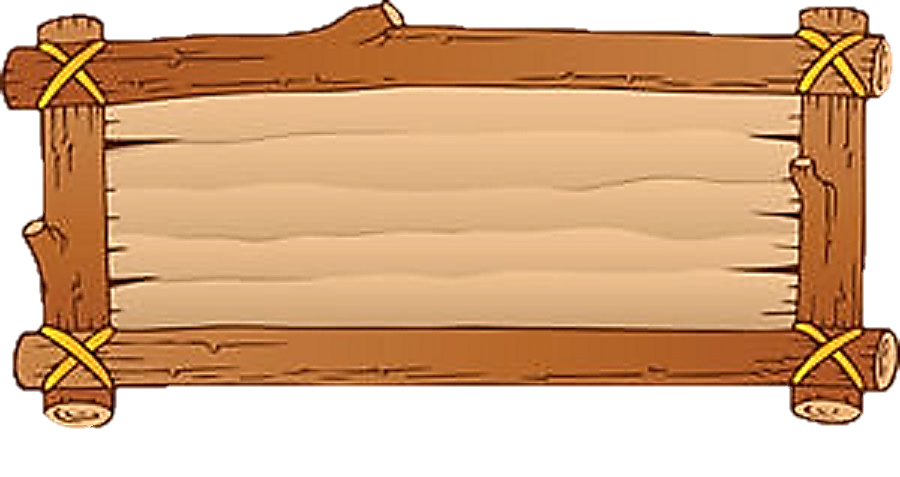 mưa nhiều quanh năm.
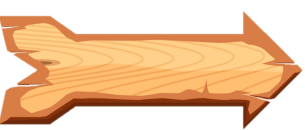 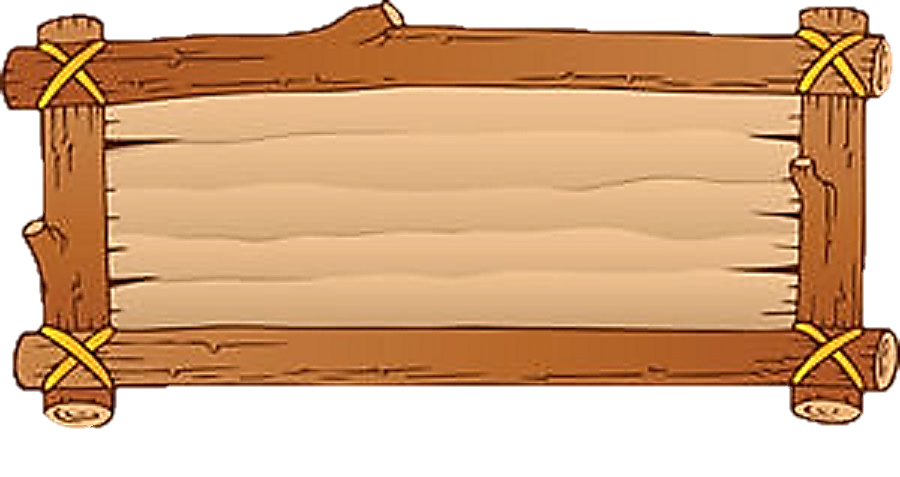 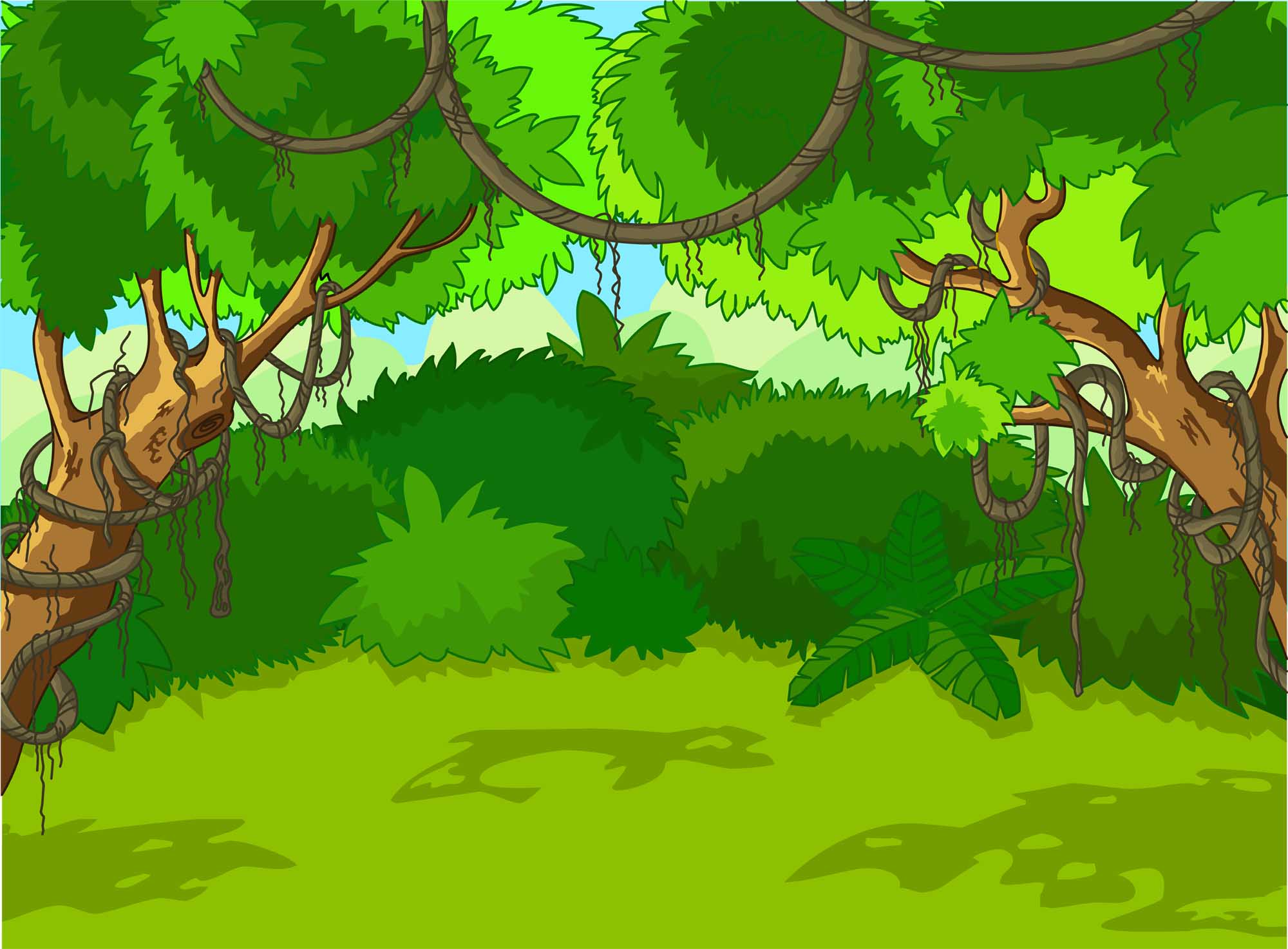 Câu 3. Đặc trưng nhất của rừng nhiệt đới về thực vật là
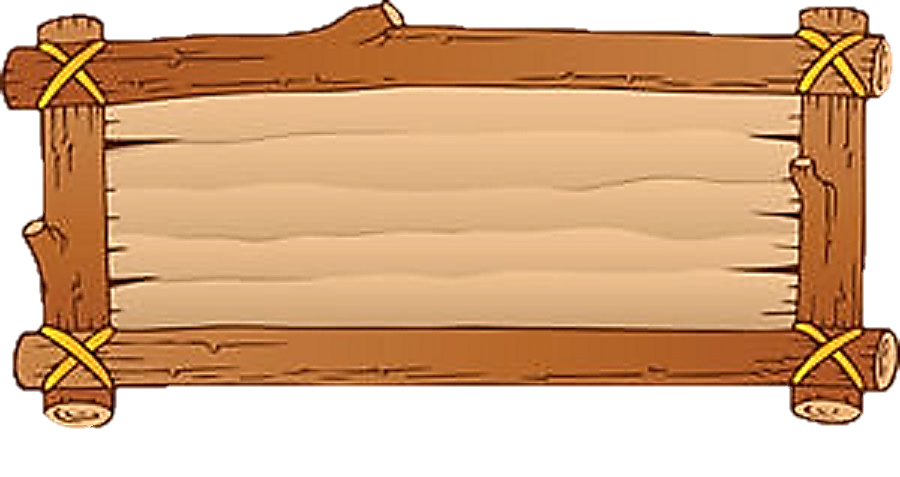 rừng có nhiều tầng tán, dây leo chằng chịt
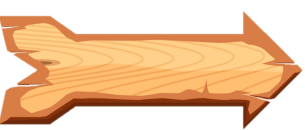 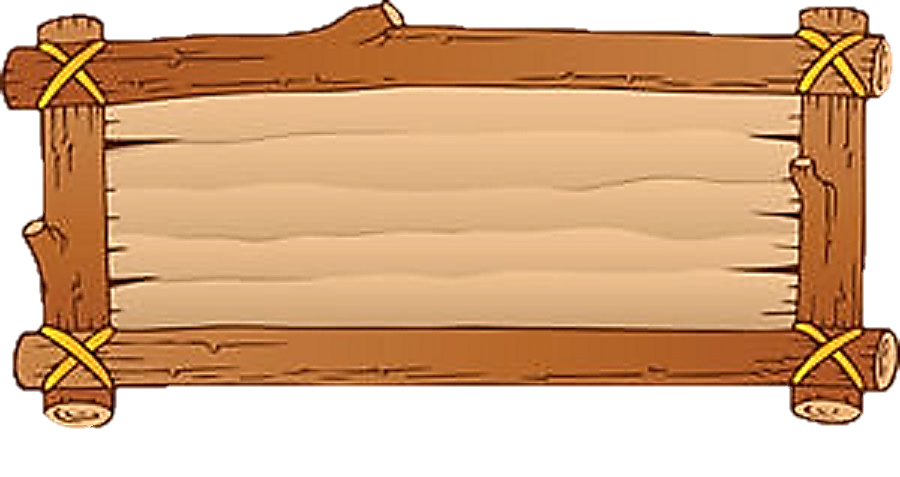 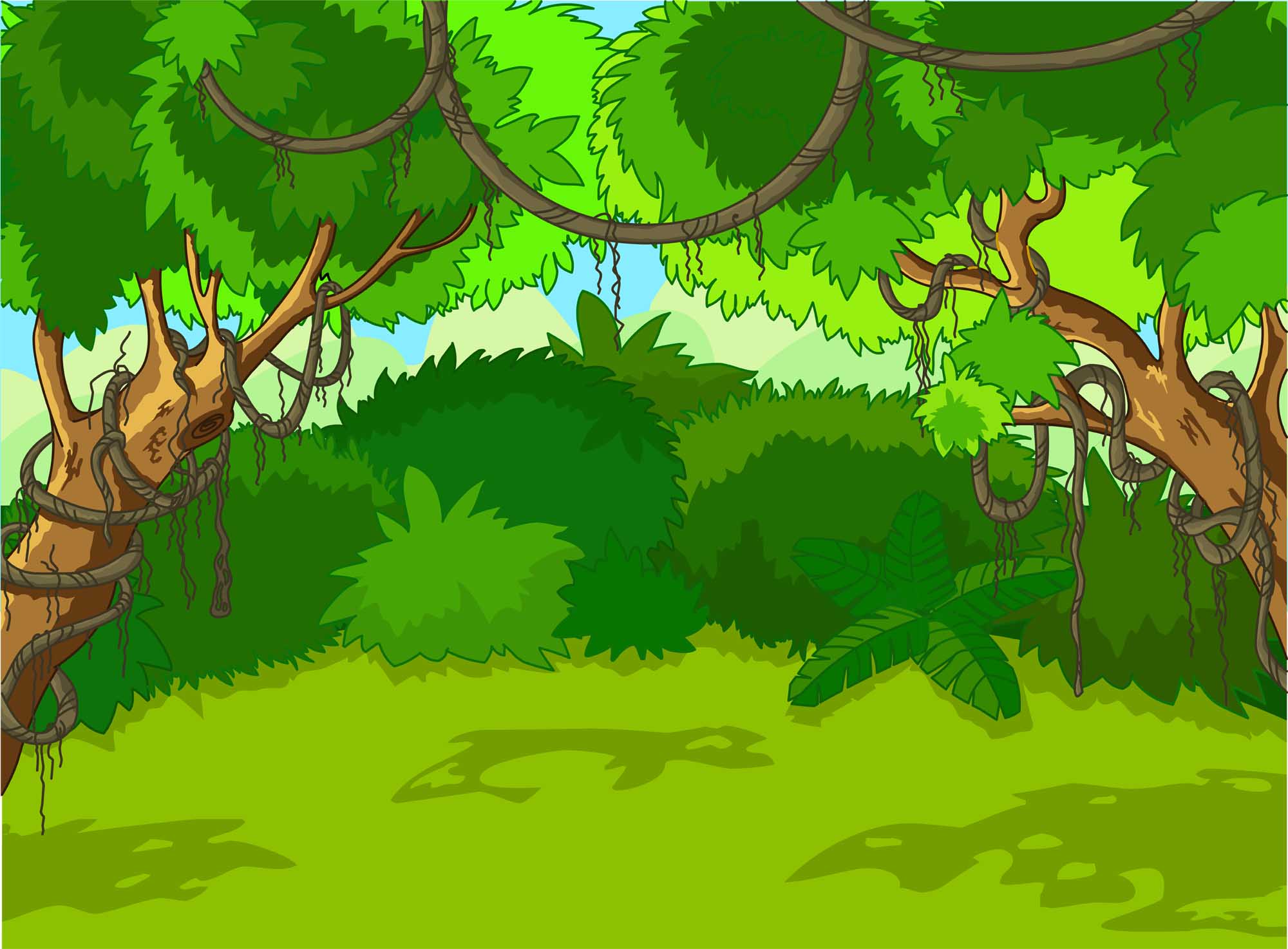 Câu 4. Rừng nhiệt đới gió mùa thường phát triển những nơi có chế độ mưa như thế nào?
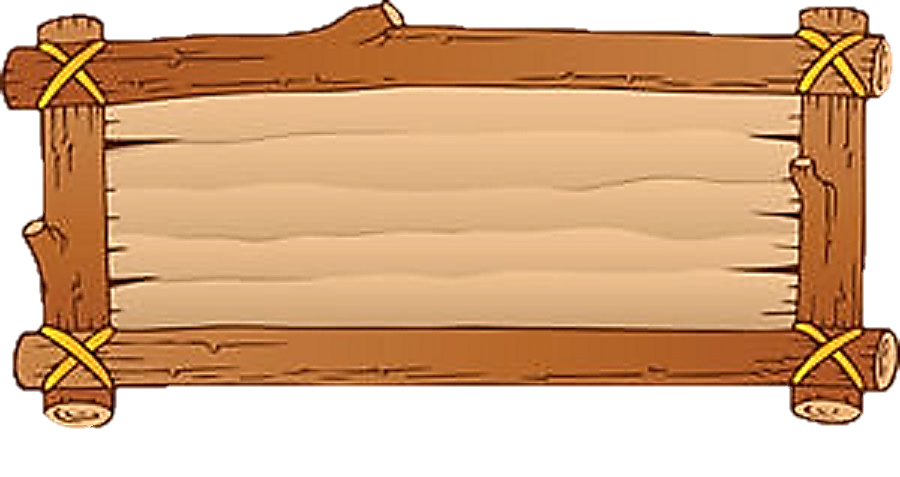 Mùa mưa và mùa khô 
rõ rệt.
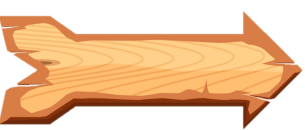 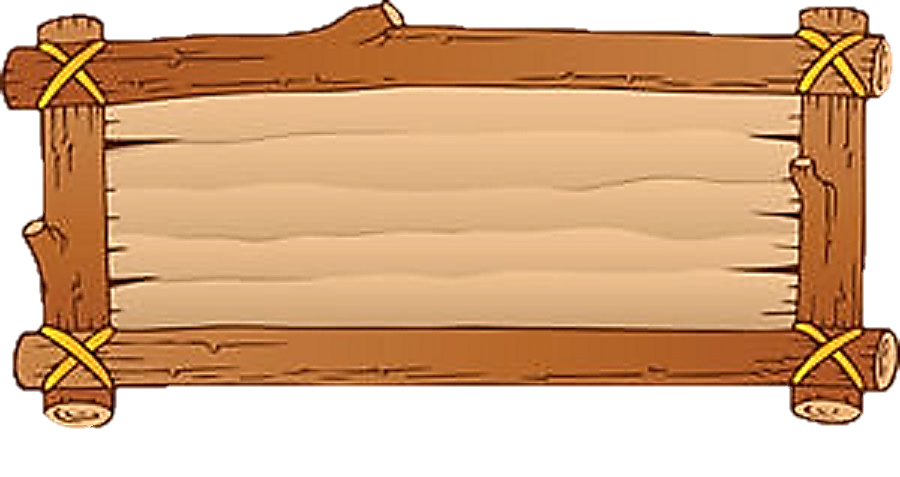 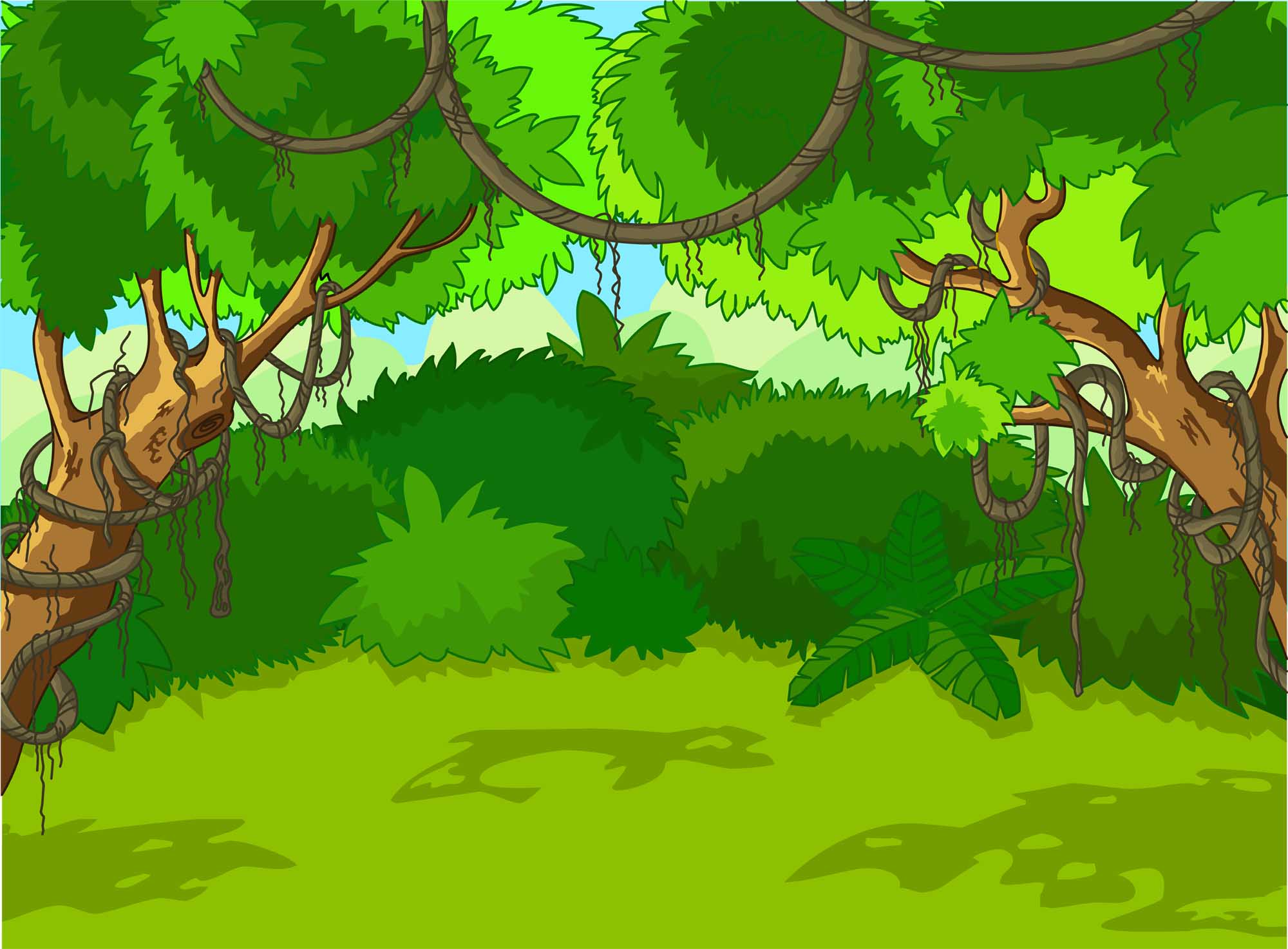 Câu 5. Ở Việt Nam, kiểu rừng nhiệt đới nào chiêm ưu thế?
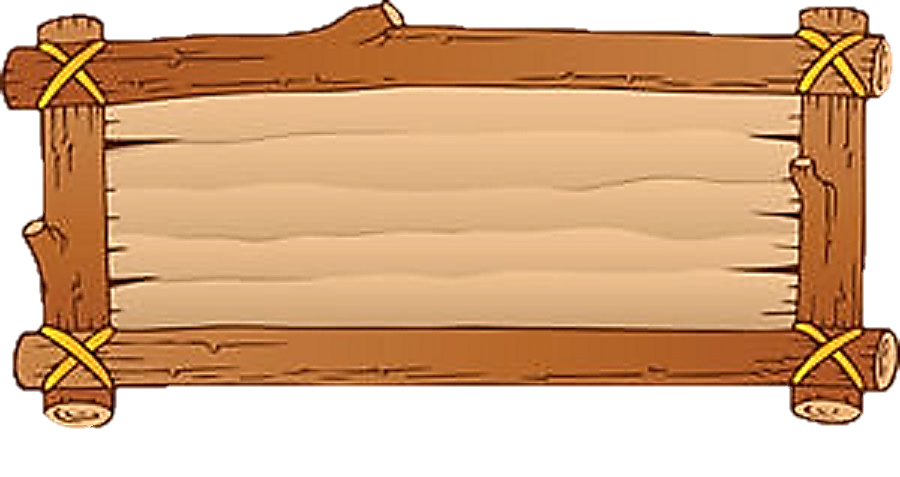 Rừng nhiệt đới gió mùa
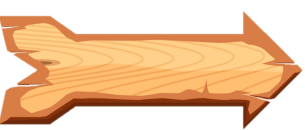 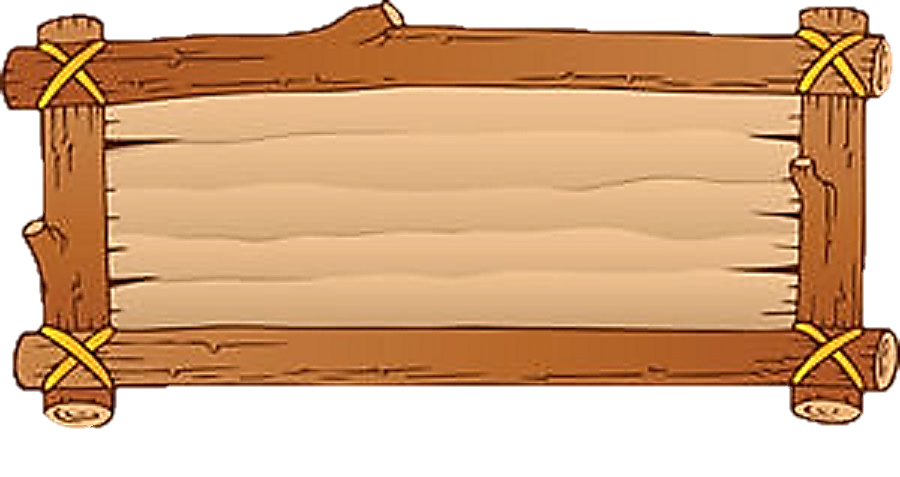 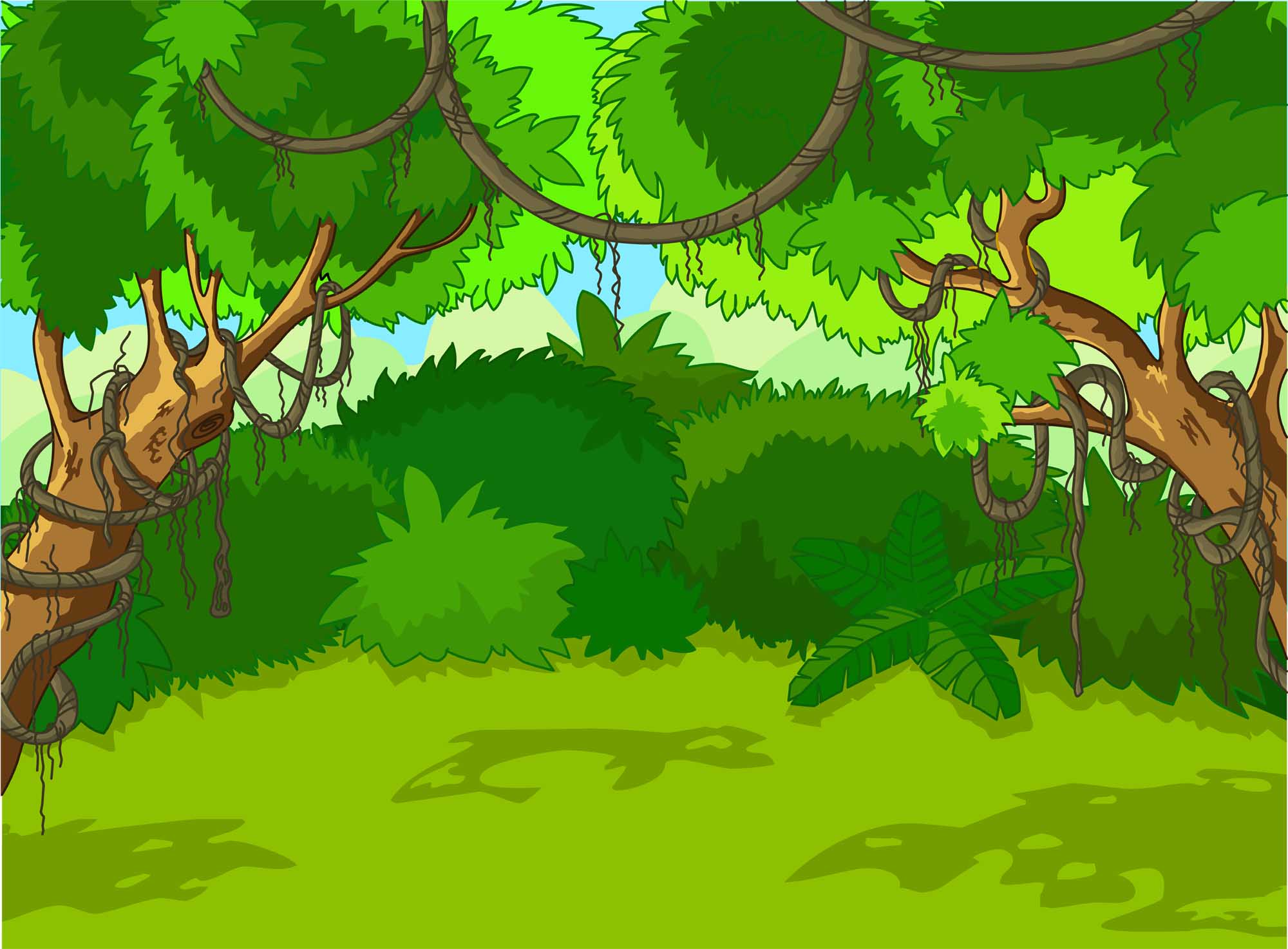 Câu 6. Phần lớn các cây trong rừng nhiệt đới gió mùa sẽ
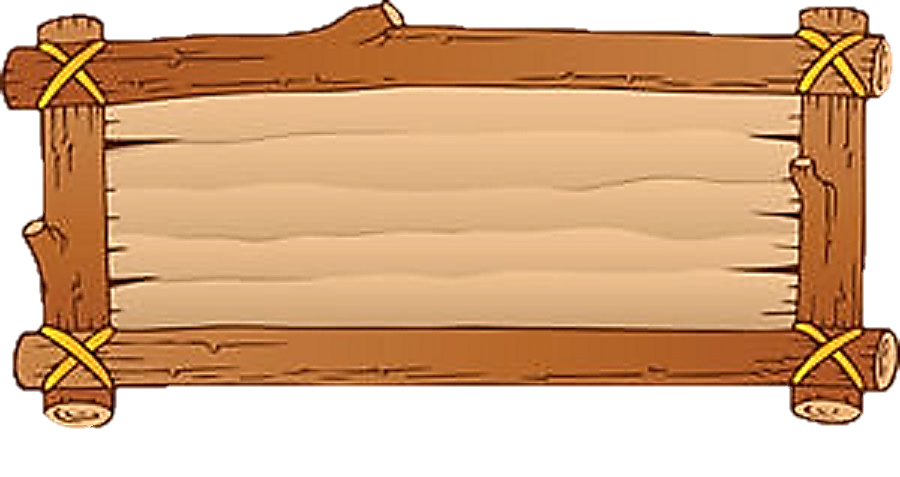 rụng lá vào mùa khô
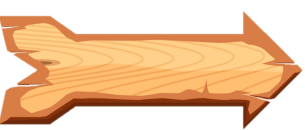 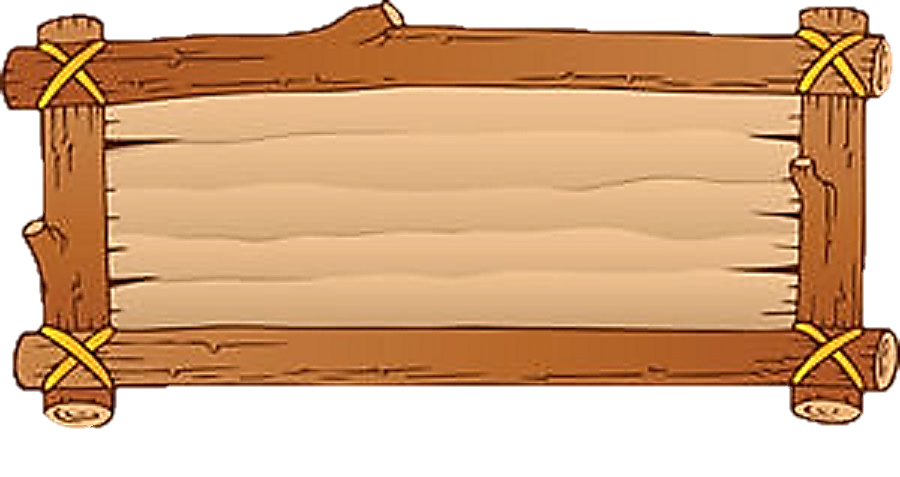 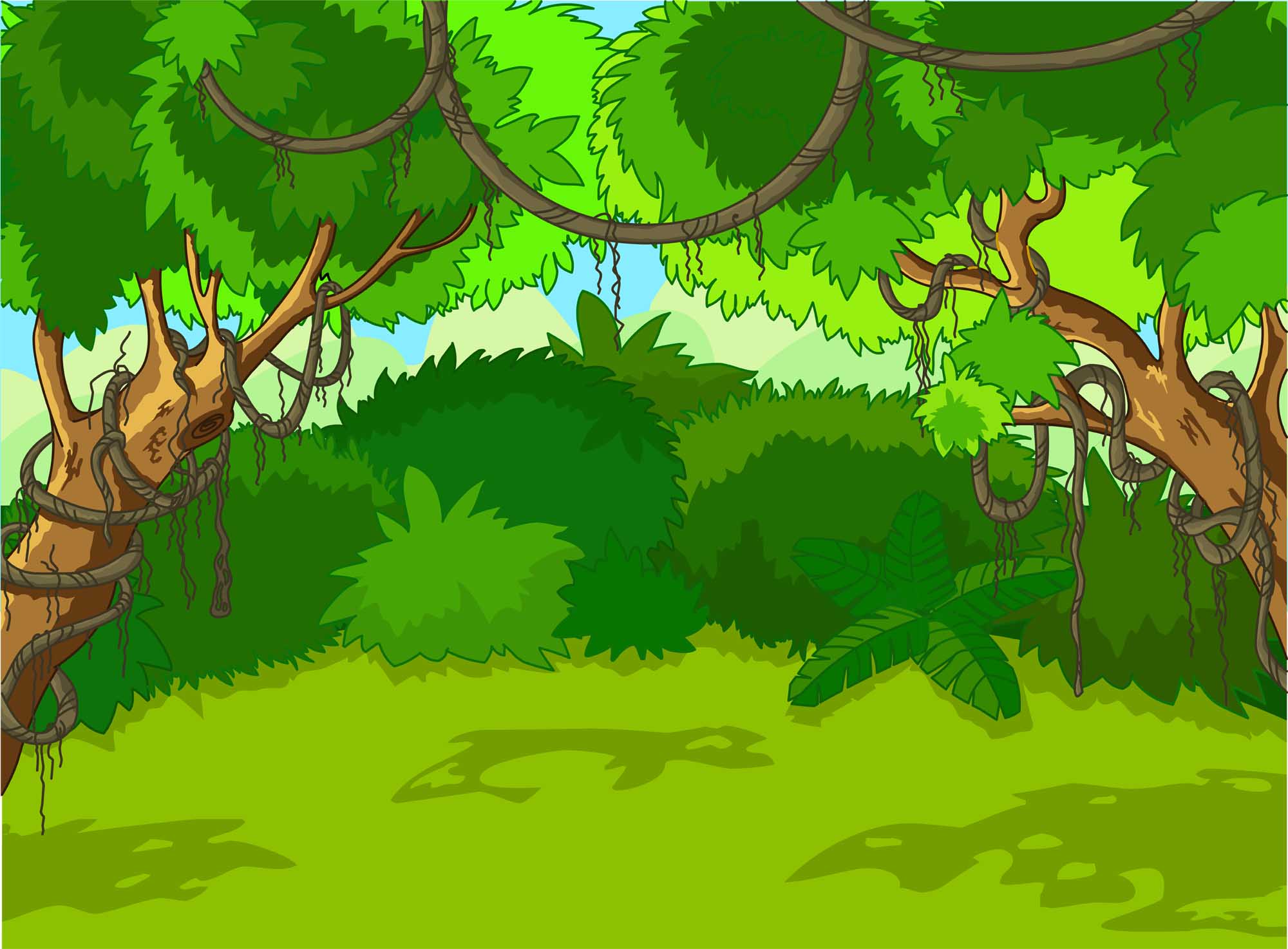 Câu 7. So với rừng mưa nhiệt đới thì cây rừng nhiệt đới gió mùa thường có đặc điểm gì?
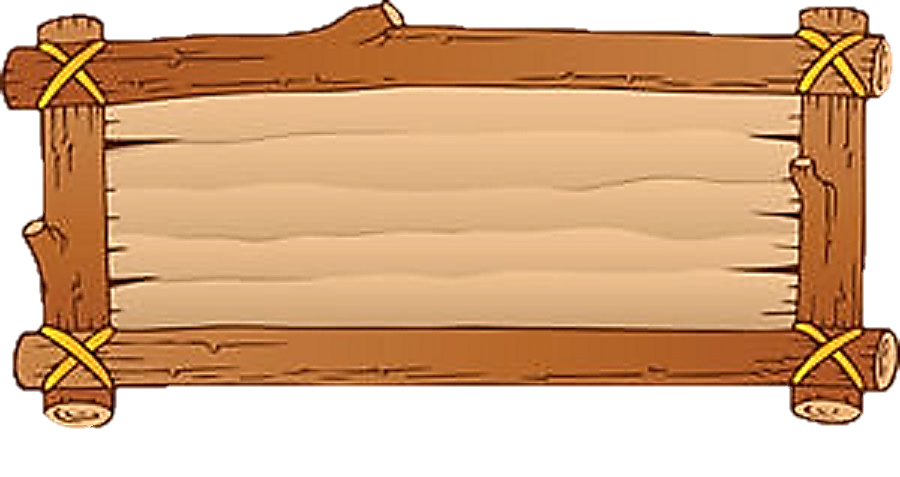 thấp hơn 
và ít tầng tán hơn.
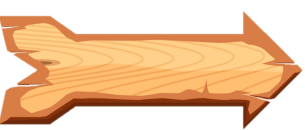 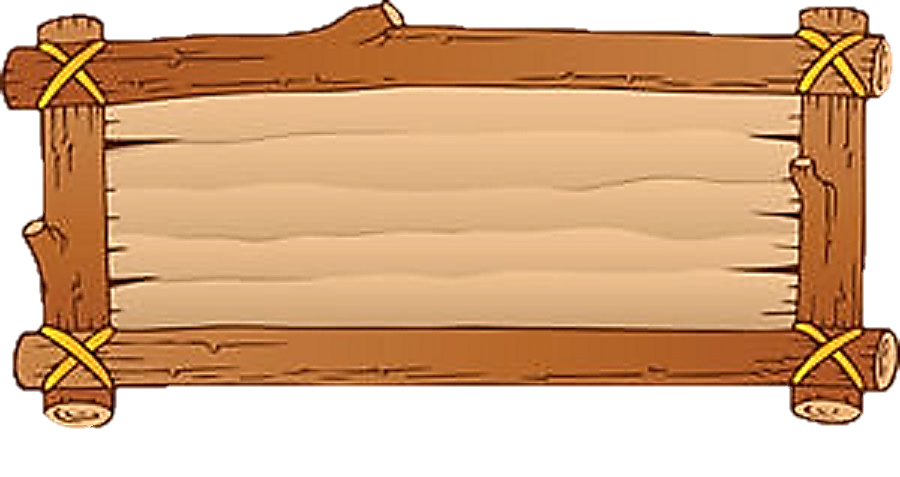 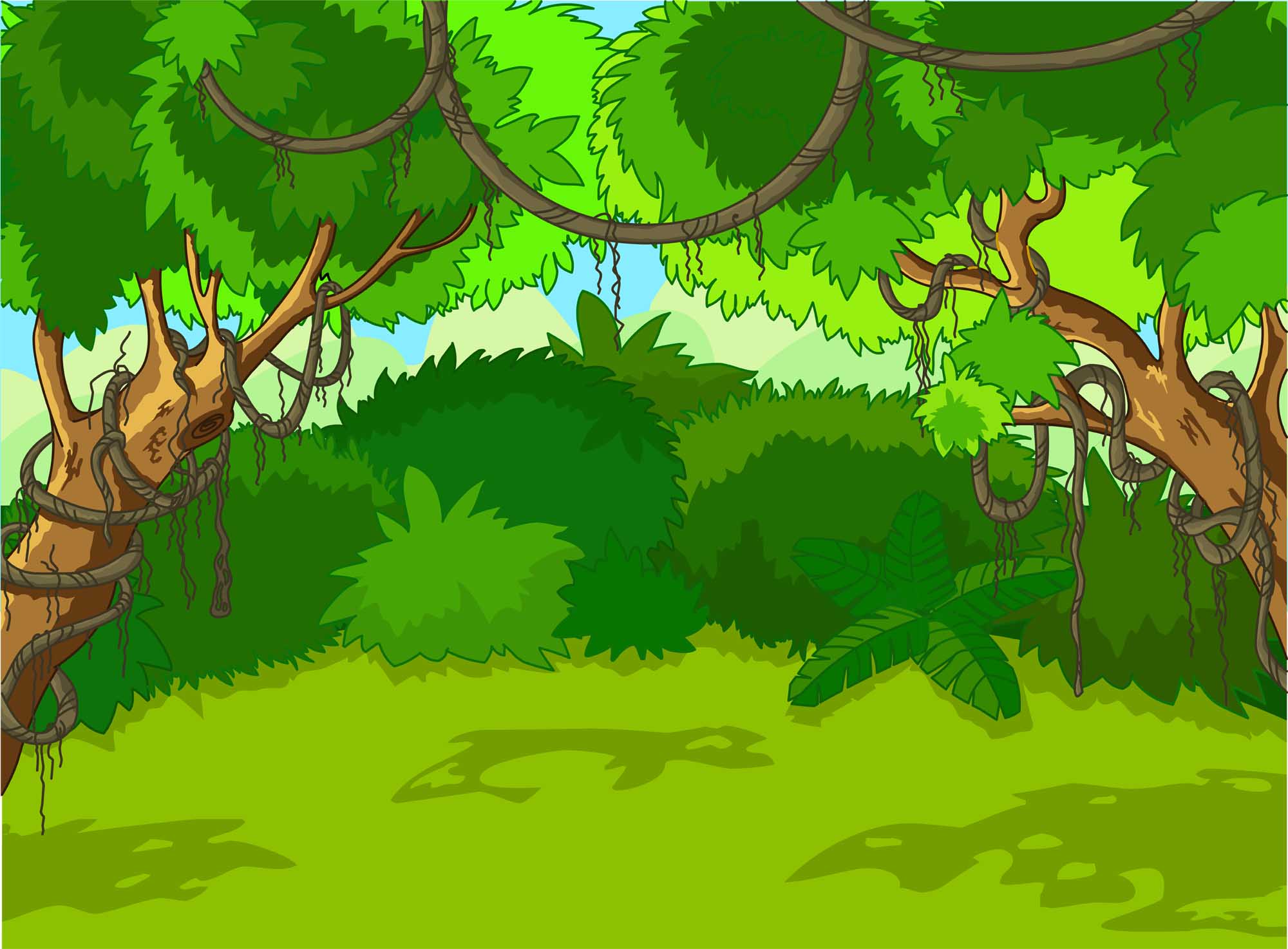 Câu 8. Vì sao rừng nhiệt đới có nhiều tầng tán, dây leo chằng chịt?
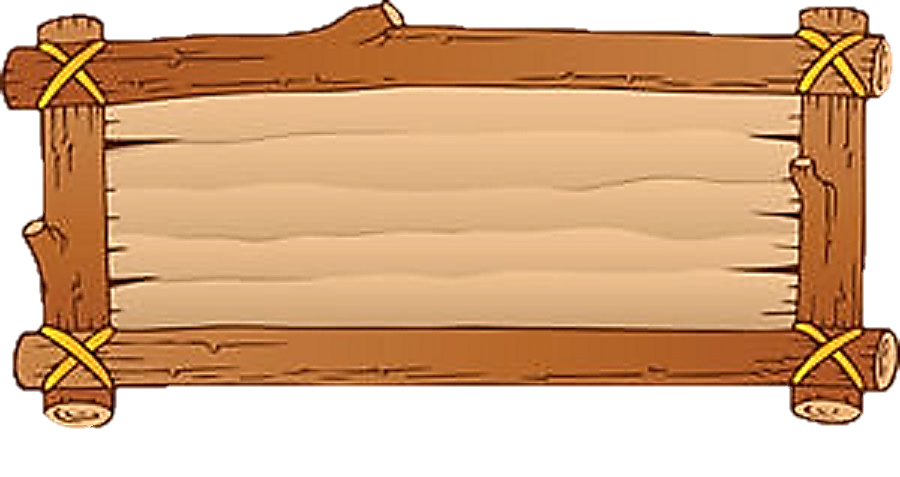 Nhiệt độ cao 
và lượng mưa lớn.
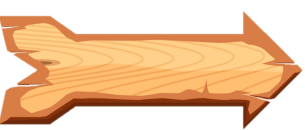 1
Ôn tập lại bài đã học
VỀ NHÀ
2
Hoàn thành bài tập SGK
3
Chuẩn bị bài 25: Sự phân bố các đới
       thiên nhiên trên Trái Đất.